MÓDULO ERGONOMÍA BÁSICA
1
Área Ergonomía
Módulo Ergonomía Básica
INTRODUCCIÓN
3
La Ergonomía es parte de la ciencia que estudia la relación del cuerpo humano con  el medio ambiente que le rodea. Por ejemplo, en el automóvil se utili za para facilitar  la conducción y reducir el cansancio y las posibles distracciones que puedan sufrir el  conductor.
También sirve para aumentar el confort de todos los trabajadores. Los estudios  ergonómicos determinan la posición de los mandos, la forma de los asientos, las  canali zaciones de aire, etc.
Módulo Ergonomía Básica
OBJETIVOS
4
Mejorar la seguridad y el ambiente físico del trabajador.
Lograr la armonía entre el trabajador, el ambiente y las condiciones de trabajo.  Aminorar la carga física y nerviosa del hombre.
Buscar la comodidad y el confort así como la eficiencia producti va.  Reducir o modificar técnicamente el trabajo repetitivo.
Mejorar la calidad del producto.
Módulo Ergonomía Básica
DEFINICIÓN DE CONCEPTO
5
ETIMOLOGÍA
Ergo	: Trabajo, actividad
Nomos : Principios, leyes
Ciencia interdisciplinaria preocupada de adaptar  el trabajo y el medio ambiente físico laboral, a la  persona, de manera de optimizar los recursos y  generar un ambiente de trabajo que considere el  confort, la eficacia, la seguridad y los aspectos  humanos como un factor indispensable en el  ambiente laboral.
Módulo Ergonomía Básica
ERGONOMÍA Y CREATIVIDAD AL SERVICIO 
          DE LA SALUD EN  EL TRABAJO
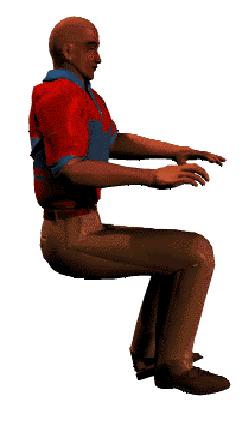 La ergonomía busca la manera de que   el puesto de trabajo se adapte al trabajador, en lugar de obligar al trabajador a adaptarse a aquél.
  Esta condición,  nos lleva a reducir el número de desórdenes  traumáticos  músculo esqueléticos, accidentes por esfuerzos, torceduras y disminuir el ausentismo.
6
Relaciones de la ergonomía
Anatomía y Medicina Laboral
Biomecánica
Antropometría
Higiene industrial
Diseño industrial
Módulo Ergonomía Básica
CIENCIAS RELACIONADAS
7
Ingeniería yseguridad
ERGONOMÍA
Sociología
Medicina
Psicología
Módulo Ergonomía Básica
8
Antropometría
Es el estudio y medición de las dimensiones  físicas y funcionales del cuerpo humano.

Para diseñar los espacios de trabajo,  herramientas, equipo de seguridad y  protección personal, considerando los  límites físicos del cuerpo humano.

Tipos de antropometría
Antropometría estática
Antropometría dinámica
Módulo Ergonomía Básica
9
Diseño ergonómico y la antropometría
Principio de diseño para indi viduos extremos.
Principio de diseño para un intervalo ajustable.
Principio de diseño para el promedio.


Medidas básicas para el Diseño  de puestos de Trabajo :
Posición sentado.
Posición de pié.
Módulo Ergonomía Básica
10
Biomecánica
Aplica las leyes del movimiento mecánico en los  sistemas vivos, especialmente en el aparato  locomotor, a fin obtener un rendimiento máximo,  resolver algún tipo de discapacidad, o diseñar  tareas y actividades para que la mayoría de las  personas puedan realizarlas sin riesgo de sufrir  daños o lesiones.
Módulo Ergonomía Básica
11
Estructura de la Biomecánica
Medicina del  trabajo
Fisiología
Antropología
Física
Respuestas reales  del trabajador
Respuestas  en laboratorio
Datos  antropométricos
Modelos  Aparatos
BIOMECÁNICA
Diseño de espacios  y mobiliario
Diseño de tiempos  y movimientos
Diseño pausas  de trabajo
Diseño de  herramientas
Trastornos músculo-  esqueléticos
Manejo manual  de cargas
Módulo Ergonomía Básica
CONCEPCIÓN DE PUESTO DE TRABAJO
12
En función de las medidas corporales.
En función de posturas, esfuerzos y movimientos.  En función del ambiente.
En función a los medios de señalización y de  representación y a los instrumentos de mando.
Módulo Ergonomía Básica
13
MOBILIARIO
ALTURA DEL TRABAJO
EN FUNCIÓN DE  LAS MEDIDAS  CORPORALES
Alcance de  Instrumentos
ESPACIO PARA  MOVIMIENTOS
AGARRES
Módulo Ergonomía Básica
14
Evaluación de puestos de trabajo (E.P.T.), considerando aspectos básicos:
Estudios de observación
De la Tarea (repetitividad, aspectos biomecánicos).
De la postura adoptada (de pie, sentada, ambos y acostada).
Del manejo manual de cargas, entre otros factores.
Del confort ambiental (Iluminación, ruido, temperatura).
Evaluaciones Psicometricas
Dimensiones del puesto de trabajo (entorno, mobiliario).
Altura del plano de trabajo.
Espacio reservado para las piernas, zonas de alcance óptimo del área de  trabajo brazos.
Medidas antropométricas.
Módulo Ergonomía Básica
15
En función de las posturas
Alternar posturas.
Reducir esfuerzos y ritmos de trabajo
Reducir cargas estáticas.
Posición de los brazos.
Módulo Ergonomía Básica
16
Evaluación de Puesto de Trabajo:
Se consideran varios factores, con el fin de complementar dicho informe, estos  son:
– Resultados de Exámenes médicos (que se adjuntan al informe, en caso que  se requiera).
Investigación de antecedentes familiares (hereditarios) que puedan incidir en las  molestias por las cuales las personas han sido evaluadas.
Tipo de alimentación.  Tipos de medicamentos.
Accidentes del trabajo.  Enfermedades comunes.
Otros (Labores del hogar, acti vidades extra-laborales).
Módulo Ergonomía Básica
FACTORES DE RIESGOS
17
Factores Psicosociales
Corresponde al estudio de los factores  individuales, grupales y organi zacionales  que influyen en el desempeño y en la
satisfacción laboral.

Factores Ambientales
Corresponde al estudio de los agentes
físicos, químicos o biológicos a los que está
expuesto el hombre en su entorno laboral,  que pueden alterar su salud, producir  molestias o reducir su eficiencia productiva.
Módulo Ergonomía Básica
18
Factores Fisiológicos
Corresponde al estudio de las
exigencias de adaptación a factores  ambientales, de carga física y/o mental  a las que los trabajadores deben
responder sin alterar su equilibrio  biológico interno.

Factores Productivos
Corresponde al estudio de la interacción
entre el diseño de los procesos de trabajo  y la capacidad física y percepción  subjetiva de los trabajadores y empleados.
Módulo Ergonomía Básica
19
Fatiga
Alteraciones cardiacas.
Lesiones musculoesqueléticas.
Ausentismo
Insatisfacción.
Desmoti vación.
Monotonía.
Factores ambientales
Organización del trabajo
Conflictos personales
Ingreso de nuevas tecnologías
Turnos de trabajo
Dirección dictatorial
Módulo Ergonomía Básica
20
Medidas preventivas
Realizar ejercicios compensatorios.
Evitar los conflictos.
Establecer mejores canales de  comunicación.
Realizar pausas de trabajo.
Dar prioridad a sus acti vidades.
Fomentar el auto cuidado y la  seguridad.
Módulo Ergonomía Básica
21
SEGÚN LAS ESTADÍSTICAS MUNDIALES, LAS  ENFERMEDADES QUE AFECTAN NUESTROS MÚSCULOS Y  ARTICULACIONES SON CADA DÍA MÁS FRECUENTES, ASÍ  COMO TAMBIÉN LO SON LAS ENFERMEDADES MENTALES.


LO PARTICULAR DE ÉSTAS ENFERMEDADES ES QUE SUS  SÍNTOMAS SUELEN PASAR DESAPERCIBIDOS CON LAS  MOLESTIAS COMUNES DE LA VIDA NORMAL.
Módulo Ergonomía Básica
22
¿Porqué debemos preocuparnos?
Porque estas enfermedades, ocasionan problemas de salud que van desde el  malestar y ligeros dolores a problemas médicos más graves. Sus dolencias son  progresivas y los síntomas empeoran, además su tratamiento y recuperación  suelen ser insatisfactorios.
Módulo Ergonomía Básica
23
¿Qué son estas Enfermedades y como se reconocen?
Estas enfermedades se definen como:
Trastornos músculo esqueléticos o lesiones
músculo esqueléticas que afectan tendones,  músculos y nervios de manos, muñecas,  codos, hombros, cuello, rodillas y pies.
Algunas de ellas son: tendinitis, manguito  rotador, túnel carpiano, epicondilitis  entre otras.
Para reconocerlas se debe colocar mucha  atención en los síntomas, recuerde que  estos pueden confundirse.
Módulo Ergonomía Básica
24
POR EJEMPLO: SI A TRABAJAR 8 HORAS AL DÍA SENTADO, LE  AGREGAMOS UNA OFICINA CON MUCHO RUIDO, NUESTRO  CUERPO CON UNA POSTURA INCORRECTA, EL MONITOR  DEMASIADO ALTO Y SE TIENE POCA PARTICIPACIÓN EN LA  TOMA DE DECISIONES. CLARAMENTE EXISTEN VARIOS  FACTORES DE RIESGOS EN ESTA SITUACIÓN.
Módulo Ergonomía Básica
25
¿Cuáles son los posibles factores de riesgo?
Factores de riesgo psicosocial laboral pueden transformarse según la  percepción de cada uno en riesgos:

Contenidos de la o las tareas de trabajo.
Duración de la tarea.
Carga y ritmo de trabajo.
Horarios y control.
Medio ambiente y equipamiento.
Características del trabajo.
Módulo Ergonomía Básica
26
Factores de riesgo Psicosocial Organizacional
La cultura organizacional,
El clima laboral,
Las relaciones interpersonales,
El rol que cada uno cumpla en su organización,
El desarrollo de carrera que se les este permitido,
El nivel de participación en la toma de decisiones, y la comunicación puede
también ser un factor de riesgo.
Otros factores como:
Relación Familia – Trabajo.
Estilos de Dirección y gestión de recursos humanos.
Apoyo social.
Liderazgo.
Manejo de conflictos.
Módulo Ergonomía Básica
27
Factores de riesgo Ambiental
Son provocadas por factores ambientales no controlados, otros de estos factores  de riesgo igual de molestos que el ruido son:
La iluminación

La climati zación y ventilación

Las vibraciones
Módulo Ergonomía Básica
IMPORTANTE
28
No olvidemos que todos estos factores pueden:

Provocar la aparición de molestias y malestares que con el transcurso del tiempo  deriven en enfermedades músculo esqueléticas o enfermedades mentales.
Módulo Ergonomía Básica
29
Recomendaciones de Iluminación
Tipo: General y local complementaria.
Nivel: 500 lux mín.
Distribución luminancias.
Control: deslumbramiento (directo y reflexión).
Ubicación del puesto: fuera de haces luminosos.
Recomendaciones sobre el Ruido
Ruido externo, lo más bajo posible (cierre de ventanas, tratamiento acústico del  espacio).
Ruido interno, (conversación, música, equipos De oficina, distribución de puestos,  separación).
Módulo Ergonomía Básica
30
Recomendaciones de Climatización
Temperatura : entre 20 y 26°C.

Humedad : entre 35 y 65 %.

Corriente de aire : entre 0,25 y 0,5 m/s.

Renovación de aire : 10 m3 por trabajador.
Módulo Ergonomía Básica
RECOMENDACIONES DE MOBILIARIO
31
Mantener el escritorio ordenado y documento cercanos.
Debemos ver el documento sin flexionar la espalda.  Mantener también a mano el teléfono y ratón.
Ubicarse a una distancia óptima del monitor (50 cm).
Dejar espacio entre el teclado y el final de la mesa, mouse al lado del teclado.  Ubicarse enfrente al monitor, de forma que no sea necesario girar la cabeza.  Dejar espacio suficiente para las piernas debajo de la mesa.
Mantener este espacio libre, sin objetos que obstaculicen o nos hagan flexionar las  piernas.
Módulo Ergonomía Básica
32
Recomendaciones para cada puesto de trabajo
Al sentarse:
No se siente lejos ni demasiado bajo.
No inclinar la cabeza.
Estirar las piernas: favorece la irrigación  y no fuerza las articulaciones.
No encorvarse, levantar los hombros.
Módulo Ergonomía Básica
ERGONOMÍA Y CREATIVIDAD AL SERVICIO 
          DE LA SALUD EN  EL TRABAJO
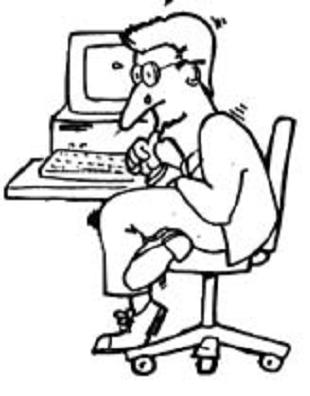 Cabeza alineada con cuello y   hombros
  Espalda recta y apoyada en espaldar
  Hombros relajados
  Brazos verticales y antebrazos                                      horizontales, formando un ángulo recto  desde el codo
  Antebrazos y manos en línea recta
ERGONOMÍA Y CREATIVIDAD AL SERVICIO 
          DE LA SALUD EN  EL TRABAJO
Antebrazos apoyados.
  Manos relajadas, sin desviación lateral.
  Muslos horizontales y piernas   verticales, formando un ángulo de 90º 
  El ángulo formado entre la rodilla y el borde de la silla debe considerar un espacio libre aproximado de 15 a 20 cm.
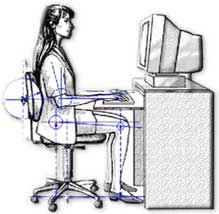 33
Prevención de la Fatiga
Organización del Trabajo:
Reducción del esfuerzo muscular, control automático de los movimientos,  distribución de los esfuerzos en los diferentes músculos del cuerpo, eliminación  de movimientos inútiles.

Descanso fatiga psíquica
Módulo Ergonomía Básica
ORGANIZACIÓN DEL TRABAJO
34
Turnos nocturnos, diurnos mixtos.  Ritmos.
Alteraciones del ritmo del sueño.  Sobre tiempo.
Tareas.
Módulo Ergonomía Básica
GIMNASIA DE PAUSA
35
Ventajas fisiológicas
Mejora la amplitud articular  Mejora la oxigenación muscular
Optimiza la elasticidad de tendones y músculos  Retarda la aparición de fatiga muscular
Evita molestias muscoloesqueléticas
Módulo Ergonomía Básica
36
Módulo Ergonomía Básica
37
Ventajas productivas
Rompe la rutina laboral.
Mejora la concentración en la tarea.
Mejora el desempeño en labores con movimiento repetido.


Ventajas Psicológicas
Disminución de  estrés.
Mejora clima  laboral.
Mejora la  motivación.
Módulo Ergonomía Básica
38
Al dormir evite
Dormir o descansar en camas o sofás que estén hundidos.
Nunca duerma boca abajo.
Módulo Ergonomía Básica
39
Identificar y eliminar factores de Riesgo  Rotación de tareas introducir descansos  Reducir la intensidad del trabajo
ORGANIZACIÓN DEL TRABAJO
Eliminar movimientos forzados  Reducir al mínimo los movimientos  repetitivos
Mantenimiento adecuado de equipos  Mandos de fácil alcance y ergonómicos
Equipos y herramientas adecuados a la  tarea y al trabajador
DISEÑO DE TAREAS, EQUIPOS
Y HERRAMIENTAS
Controlar el nivel de ruido
Buena iluminación general y adecuada  para cada puesto
Niveles adecuados de ventilación y  temperatura
MEDIOAMBIENTE DEL TRABAJO
CONFORT
Módulo Ergonomía Básica
ANEXO
41
Diferentes movimientos del cuerpo humano
Extensión.
Aducción.
Ducción de la mano.

Aducción:
Aducción del pulgar.
Aducción de la mano.
Pronación.
PRONACIÓN
Módulo Ergonomía Básica
42
SUPINACIÓN
CIRCUNDICCIÓN
PINZA
PREHENSIÓN
PINZA PALPAR
Módulo Ergonomía Básica
43
Módulo Ergonomía Básica
44
HIPEREXTENSIÓN  DE LOS DEDOS
COMPRESIÓN PALPAR
COMPRESIÓN DIGITAL
Módulo Ergonomía Básica
45
ROTACIÓN
FLEXIÓN DE TRONCO
LATERALIZACIÓN
FLEXIÓN	LATERALIZACIÓN
Módulo Ergonomía Básica
46
MOVIMIENTOS DE LA CABEZA
Módulo Ergonomía Básica
47
MOVIMIENTOS DE LAS EXTREMIDADES INFERIORES
Flexión
Flexión
Abducción
Extensión
Módulo Ergonomía Básica
MÓDULO ERGONOMIA BÁSICA
48
Área Ergonomía
Módulo Ergonomía Básica